We Are Marching
Fm
Db
Bbm
Eb
We are the children of the Lord Most High marching in the Spirit with a battle cry
 No weapon formed against the army will stand
 According to the promise we can take this land
   We are marching                                     we’re gonna take this land
   We are marching                                     we’re gonna take our stand 
   By the power of the Spir--it   we can conquer in His Name
 Be of good courage and get ready to fight   no need for fear it’s by His Power & Might
 Satan’s defeated and he’s in our hands according to the promise we can take this land
Bbm
Fm
Db/Eb
Eb
Db
Eb
Ab
Db
Ab/C
Fm
Bbm
Ab
Eb
Ab
Db
Ab/C
Fm
Bbm
Ab
Db
Bbm
Ab/C
Fm
Eb
Db/Eb
Ab
Fm
Eb
Bbm
Db
Fm
Bbm
Db
Db/Eb
Eb
Song ID: 0096
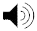 We AreMarching
Song ID: 0096
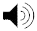 We AreMarching
Song ID: 0096
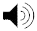 We AreMarching
Song ID: 0096
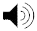 We AreMarching
Song ID: 0096
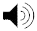 We AreMarching
Song ID: 0096
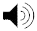 We AreMarching